II. gimnazija, Split
DRUGAčiji... 
Povijest škole
osnovana 1992. 
ostvaruje nastavni program jezične gimnazije
poznata po školskim, znanstvenim, umjetničkim i sportskim rezultatima
Naše aktivnosti
naša su specijalnost projektni zadatci
potičemo kreativnost, inovativnost i natjecateljski duh
učenici su nositelji svih aktivnosti škole
Dramska družina Druge
redoviti sudionici državne razine LiDraNa 

https://www.youtube.com/watch?v=gPE7d1d-3iQ&t=1s
Literarna grupa
usavršavanje budućih književnika
izvrsni rezultati na književnim natječajima (LiDraNo, Po(e)zitiva, Ja sam pisac...)
Školski list DRUGAčiji
proizvod novinarske grupe
uspješni sudionici LiDraNa
platforma za usavršavanje budućih novinara
http://gimnazija-druga-st.skole.hr/?news_hk=1&news_id=926&mshow=858#mod_news
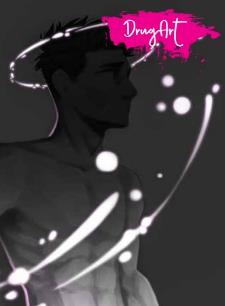 Filmska družina Druge
školski scenaristi, režiseri, montažeri i glumci
dobitnici posebne nagrade Agencije za elektroničke medije, Hrvatskog filmskog saveza i UNICEF-a
https://www.youtube.com/watch?v=wJzj7QbDvKU&t=4s
Fotogrupa
proizišla iz nastave Likovne umjetnosti
učenici usvajaju zakonitosti kvalitetne umjetničke fotografije
završna izložba
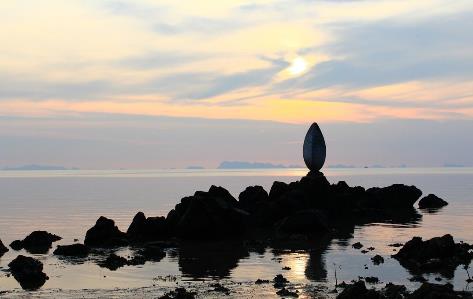 Frankofonija i dramska družina Les Cigales
Znanstveni klub
osmišljavanje, mentoriranje i provođenje znanstvenih aktivnosti u okviru prirodnih predmeta
aktivna suradnja sa znanstvenim institucijama
Sportski klub
zaštitni znak škole
rođeni pobjednici 
košarka, nogomet, rukomet, streljaštvo, stolni tenis, skijanje...
ljubav prema sportu i zdrav natjecateljski duh
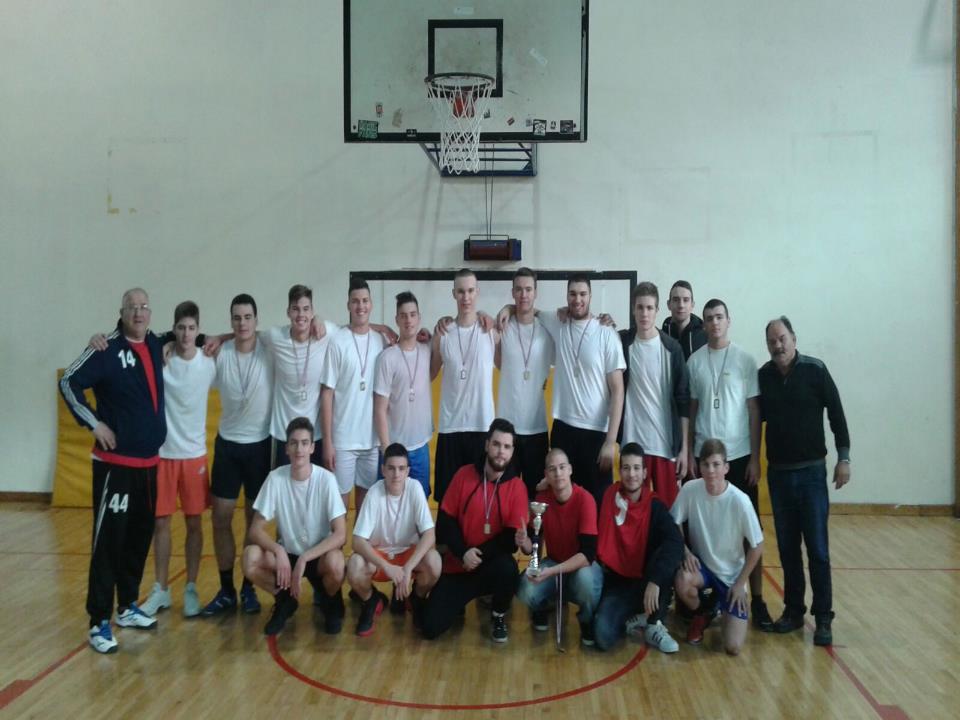 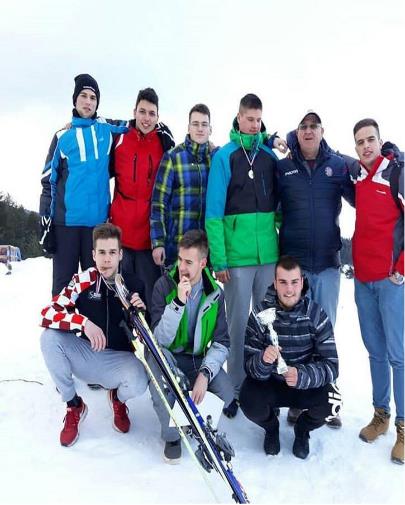 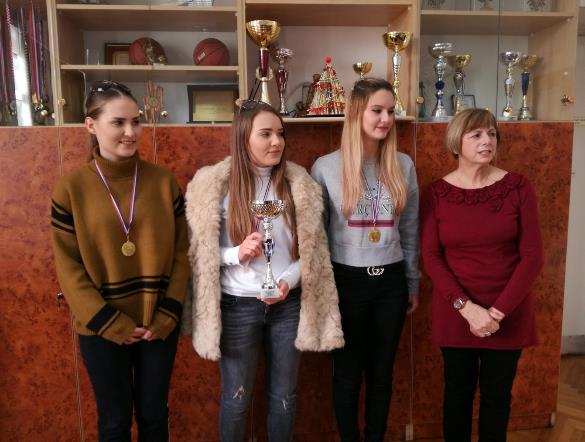 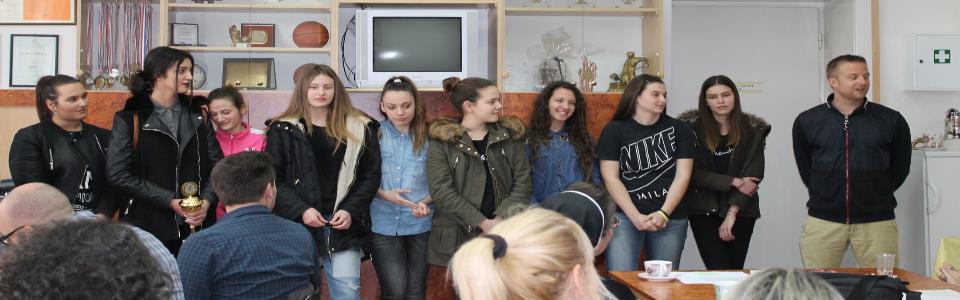 Partneri smo Erasmus+ projekta za neodlučne, posrnule i loše čitatelje
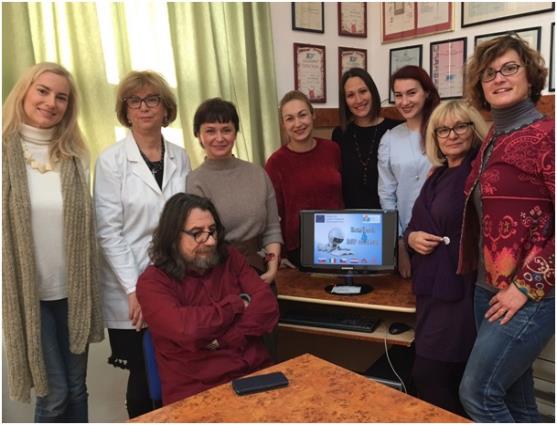 https://www.youtube.com/watch?v=JU1EoRAUY6A&t=865s
Moderiramo književne susrete u Gradskoj knjižnici Marka Marulića
Sudjelujemo na anglističkim literarnim i glazbenim natječajima
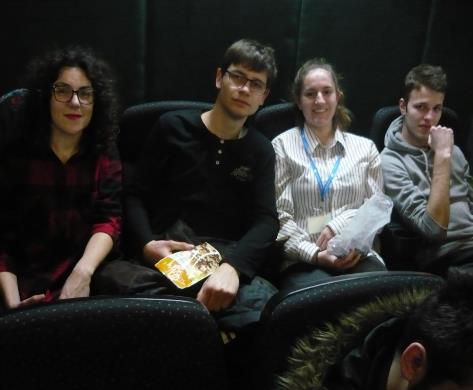 https://www.youtube.com/watch?v=sBhPcVhtd8U
Na festivalu smo English All Around
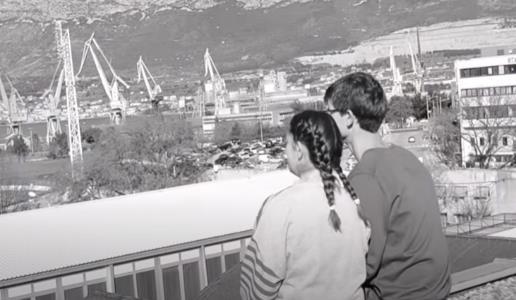 Putujemo! U Italiju – studijsko putovanje i razmjene učenika
učeničke razmjene od 2002. 
usavršavanje znanja jezika
turistički obilazak gradova
stjecanje jezičnih kompetencija i novih prijateljstava
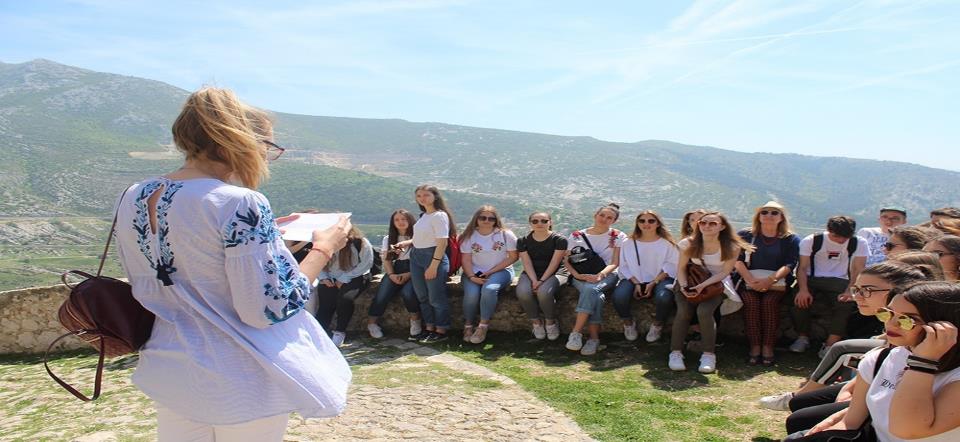 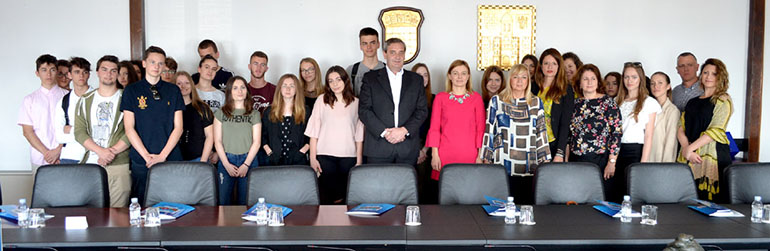 U Austriju i Švicarsku…
Francusku…
Kulturno-duhovno hodočastimo u Rim
najduža školska tradicija proizišla iz nastave Vjeronauka
tradicionalni susret sa Svetim Ocem
kulturno i duhovno putovanje
Organizatori smo Dana njemačkoga jezika
Sudjelujemo na Festivalu znanosti
Organiziramo Tjedan broja Π
izložba, kviz i natjecanje u pamćenju znamenaka broja Π
elegantan način za osvajanje 3,14 kg bombona ;)
Suosnivači smo projekta Meštrović battle
Pokretači smo projekta Bus		  znanja
aktualnost matematike u svakodnevnom životu
edukativni plakati u Prometovim autobusima
suradnja drniških i splitskih škola
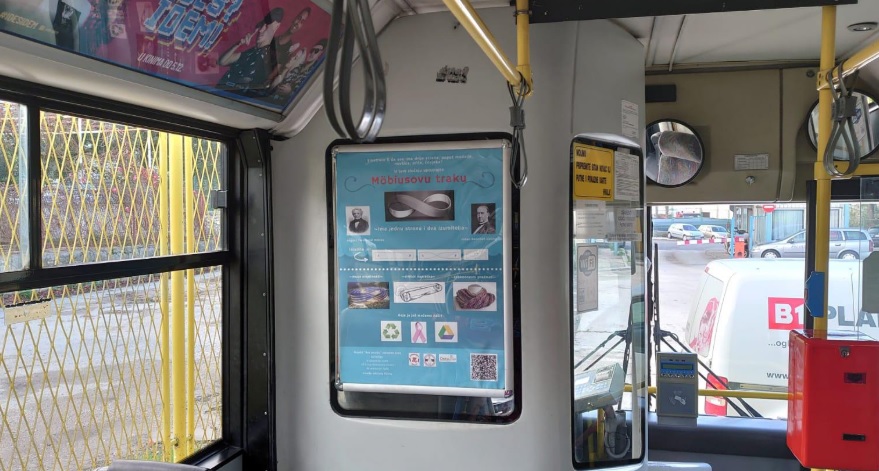 Njegujemo volonterski i humanitarni rad
promicanje volontiranja, pomaganja potrebitima, sudjelovanje u humanitarnim aktivnostima grada
72 h bez kompromisa, A di si ti, Solidarnost na djelu, Crveni križ u plavom okviru, Blagdansko srce, Dani kruha
Međunarodni dan volontera
promocija i razvoj volontiranja
humanost kao odgojna komponenta škole
Obilježavamo Dane kruha
školska proslava s humanitarnim ciljem
isticanje važnosti kruha, dijeljenja i skrbi o siromašnima
prikupljanje pomoći za potrebite
razvoj empatije i zajedništva
Posebno obilježavamo Dan škole
edukativna igra Treasure hunt
potraga za kulturnim kuriozitetima grada
korelacija Geografije i Engleskoga jezika
najveća zajednička aktivnost učenika i djelatnika škole
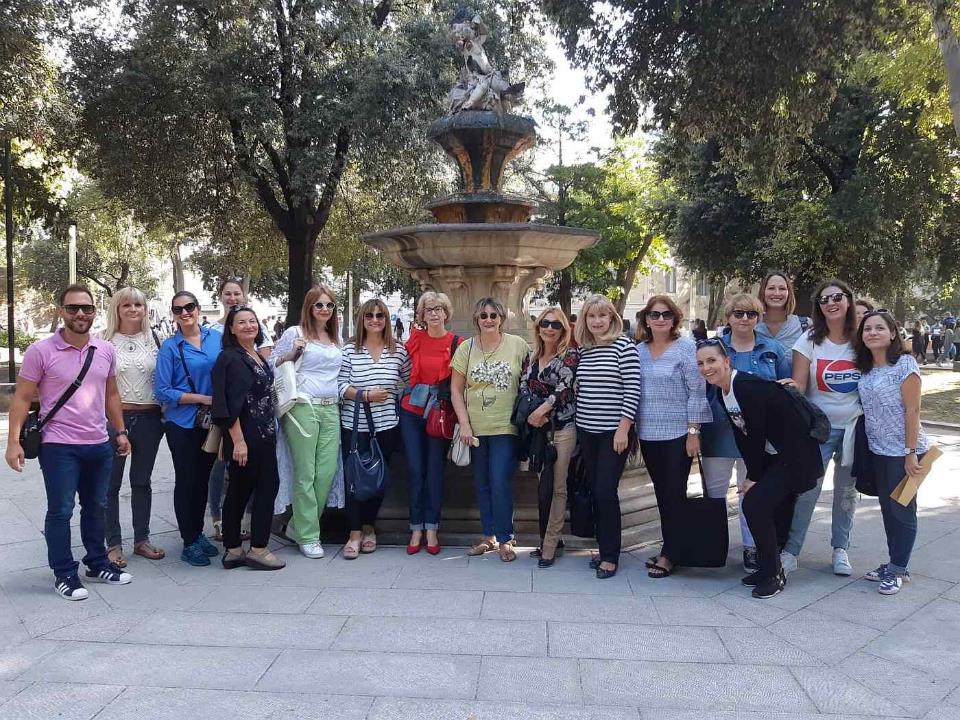 Imamo božićnu priredbu…
Maškare…
Sudjelujemo u kulturnom životu grada
I sve to u samo jednoj nastavnoj godini! 
A svake godine putujemo na nova mjesta, osmišljavamo nove projekte, ističemo se na novim natjecanjima…
Učit ćemo vas razumijevanju, zajedništvu, i otporu kada treba!
Jer i mi smo zajedno – u dobru i u zlu!
Pobjednički vas tim željno iščekuje  Teslina 10, II gimnazija 